Introduction to SQLUNIT-III
Introduction to SQL
Overview of the SQL Query Language
Data Definition
Basic Query Structure
Additional Basic Operations
Set Operations
Null Values
Aggregate Functions
Nested Subqueries
Modification of the Database
History
IBM Sequel language developed as part of System R project at the IBM San Jose Research Laboratory
Renamed Structured Query Language (SQL)
ANSI and ISO standard SQL:
SQL-86, SQL-89, SQL-92 
SQL:1999, SQL:2003, SQL:2008
Commercial systems offer most, if not all, SQL-92 features, plus varying feature sets from later standards and special proprietary features.  
Not all examples here may work on your particular system.
Data Definition Language
The SQL data-definition language (DDL) allows the specification of information about relations, including:
The schema for each relation.
The domain of values associated with each attribute.
Integrity constraints
And as we will see later, also other information such as 
The set of indices to be maintained for each relations.
Security and authorization information for each relation.
The physical storage structure of each relation on disk.
Domain Types in SQL
char(n).  Fixed length character string, with user-specified length n.
varchar(n).  Variable length character strings, with user-specified maximum length n.
int.  Integer (a finite subset of the integers that is machine-dependent).
smallint.  Small integer (a machine-dependent subset of the integer domain type).
numeric(p,d).  Fixed point number, with user-specified precision of p digits, with n digits to the right of decimal point. 
real, double precision.  Floating point and double-precision floating point numbers, with machine-dependent precision.
float(n).  Floating point number, with user-specified precision of at least n digits.
Create Table Construct
An SQL relation is defined using the create table command:
		create table r (A1 D1, A2 D2, ..., An Dn,			(integrity-constraint1),			...,			(integrity-constraintk))
r is the name of the relation
each Ai is an attribute name in the schema of relation r
Di is the data type of values in the domain of attribute Ai
Example:
		 create table instructor (                             ID                char(5),                             name           varchar(20) not null,                             dept_name  varchar(20),                             salary           numeric(8,2))
insert into instructor  values (‘10211’, ’Smith’, ’Biology’, 66000);
insert into instructor  values (‘10211’, null, ’Biology’, 66000);
Integrity Constraints in Create Table
not null
primary key (A1, ..., An )
foreign key (Am, ..., An ) references r
Example:  Declare dept_name as the primary key for department
.
	create table instructor (                             ID                char(5),                             name           varchar(20) not null,                             dept_name  varchar(20),                             salary           numeric(8,2),                             primary key (ID),                          foreign key (dept_name) references department)
primary key declaration on an attribute automatically ensures not null
And a Few More Relation Definitions
create table student (        ID                    varchar(5),        name               varchar(20) not null,        dept_name      varchar(20),        tot_cred           numeric(3,0),        primary key (ID),        foreign key (dept_name) references department) );
create table takes (        ID                   varchar(5),        course_id       varchar(8),        sec_id            varchar(8),        semester        varchar(6),        year                numeric(4,0),        grade              varchar(2),        primary key (ID, course_id, sec_id, semester, year),        foreign key (ID) references  student,        foreign key (course_id, sec_id, semester, year) references section );
Note: sec_id can be dropped from primary key above, to ensure a student cannot be registered for two sections of the same course in the same semester
Drop and Alter Table Constructs
drop table student
Deletes the table and its contents
delete from student
Deletes all contents of table, but retains table
alter table 
alter table r add A D
 where A is the name of the attribute to be added to relation r  and D is the domain of A.
All tuples in the relation are assigned null as the value for the new attribute.  
alter table r drop A     
where A is the name of an attribute of relation r
Dropping of attributes not supported by many databases
Basic Query Structure
The SQL data-manipulation language (DML) provides the ability to query information, and insert, delete and update tuples
A typical SQL query has the form:	select A1, A2, ..., An	from r1, r2, ..., rm	where P
Ai represents an attribute
Ri represents a relation
P is a predicate.
The result of an SQL query is a relation.
The select Clause
The select clause list the attributes desired in the result of a query
corresponds to the projection operation of the relational algebra
Example: find the names of all instructors:		select name		from instructor
NOTE:  SQL names are case insensitive (i.e., you may use upper- or lower-case letters.)  
E.g.   Name ≡ NAME ≡ name
Some people use upper case wherever we use bold font.
The select Clause (Cont.)
SQL allows duplicates in relations as well as in query results.
To force the elimination of duplicates, insert the keyword distinct  after select.
Find the names of all departments with instructor, and remove duplicates
		select distinct dept_name	from instructor
The keyword all specifies that duplicates not be removed.
		select all dept_name	from instructor
The select Clause (Cont.)
An asterisk in the select clause denotes “all attributes”
			select *		from instructor
The select clause can contain arithmetic expressions involving the operation, +, –, , and /, and operating on constants or attributes of tuples.
The query: 
	                  select ID, name, salary/12                  from instructor
	would return a relation that is the same as the instructor relation, except that the value of the attribute salary is divided by 12.
The where Clause
The where clause specifies conditions that the result must satisfy
Corresponds to the selection predicate of the relational algebra.  
To find all instructors in Comp. Sci. dept with salary > 80000		select name	from instructor	where dept_name = ‘Comp. Sci.'  and salary > 80000
Comparison results can be combined using the logical connectives and, or, and not. 
Comparisons can be applied to results of arithmetic expressions.
The from Clause
The from clause lists the relations involved in the query
Corresponds to the Cartesian product operation of the relational algebra.
Find the Cartesian product instructor X teaches
			select 		from instructor, teaches
generates every possible instructor – teaches pair, with all attributes from both relations
Cartesian product not very useful directly, but useful combined with where-clause condition (selection operation in relational algebra)
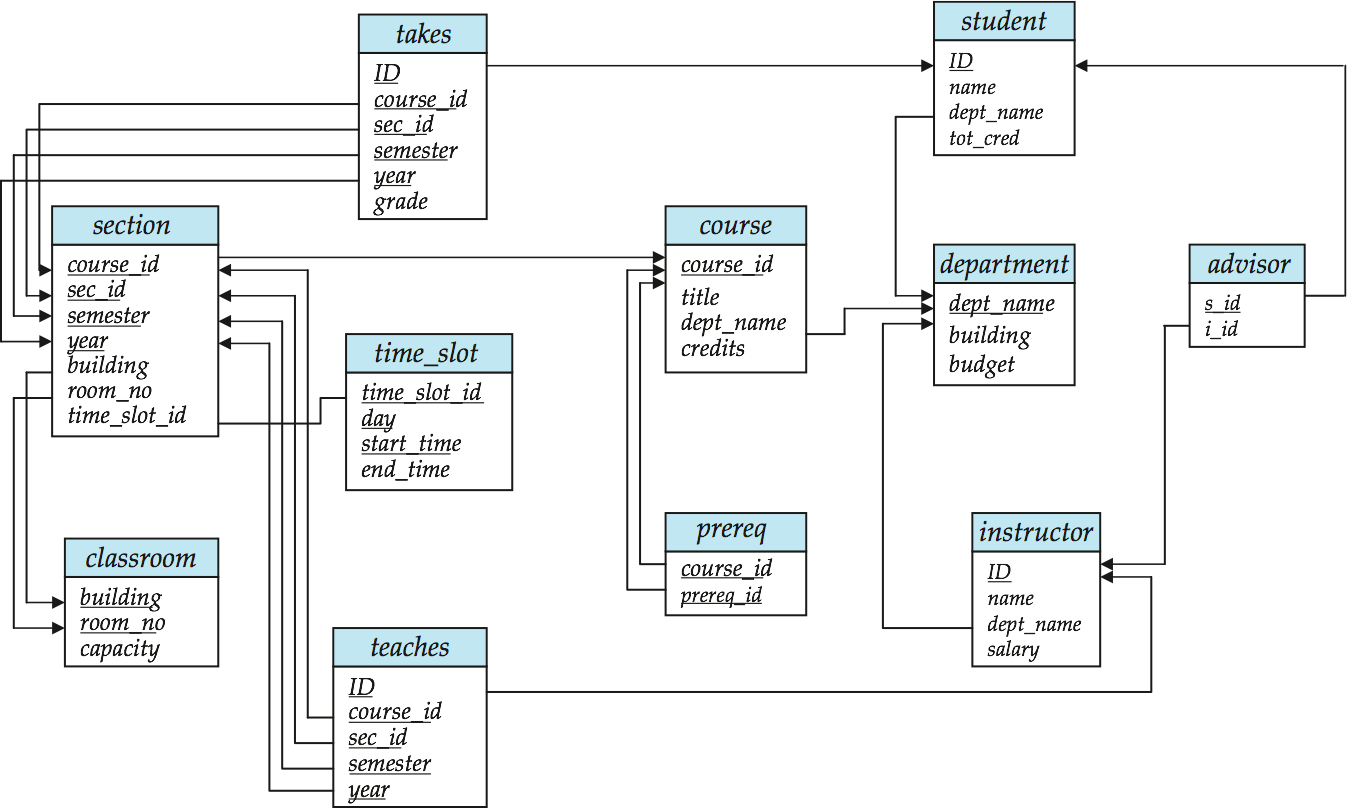 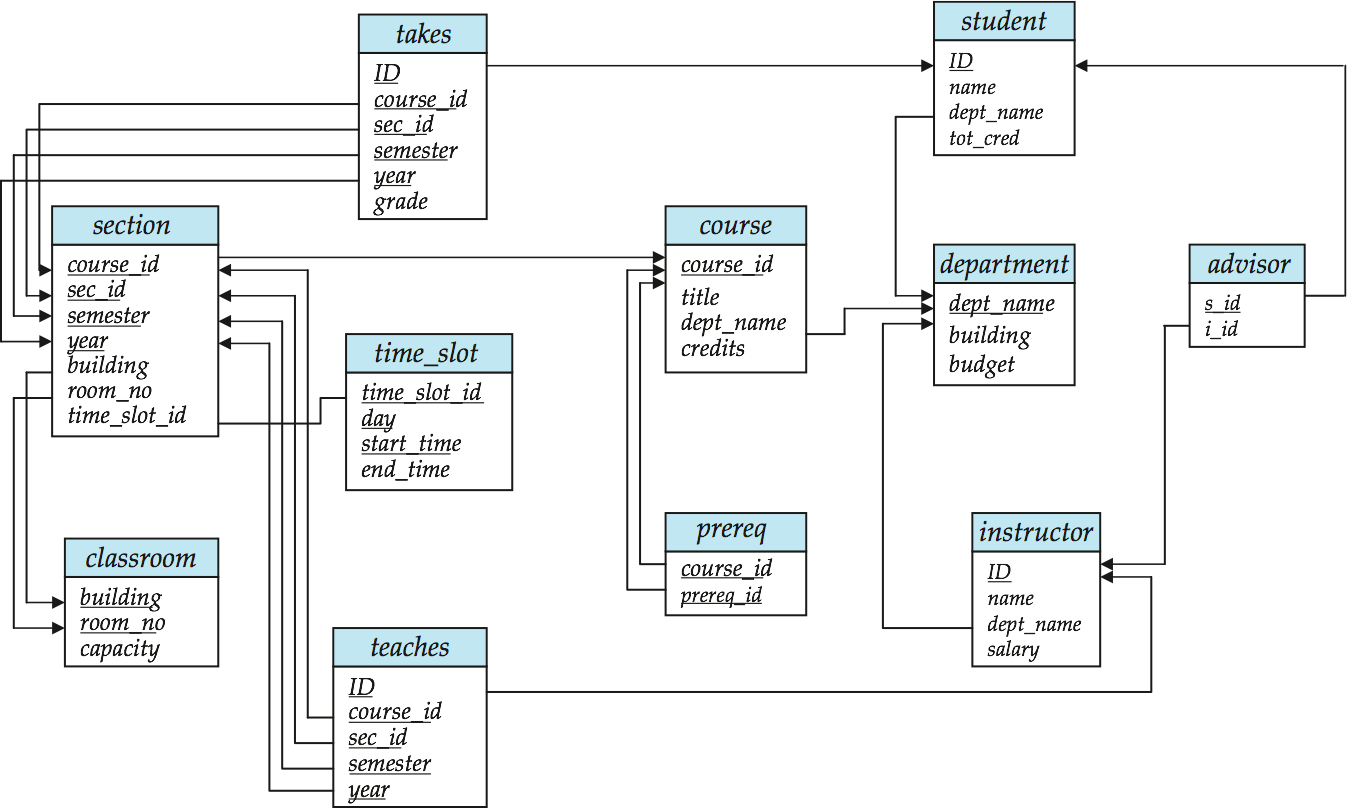 Joins
For all instructors who have taught some course, find their names and the course ID of the courses they taught.
		 select name, course_id          from instructor, teaches          where   instructor.ID = teaches.ID
Find the course ID, semester, year and title of each course offered by the Comp. Sci. department	
          select section.course_id, semester, year, title          from section, course          where   section.course_id = course.course_id  and                         dept_name = ‘Comp. Sci.'
Natural Join
Natural join matches tuples with the same values for all common attributes, and retains only one copy of each common column
select *from instructor natural join teaches;
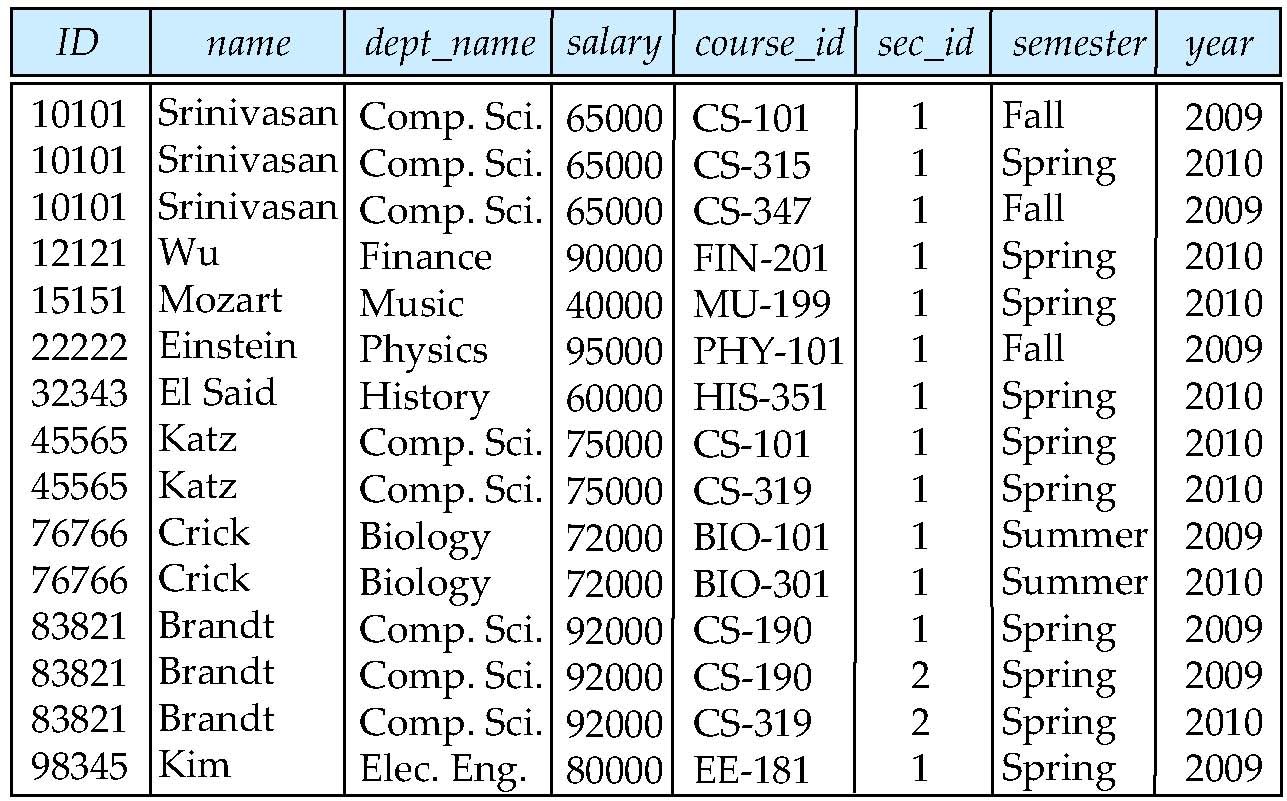 Natural Join Example
List the names of instructors along with the course ID of the courses that they taught.
      
select name, course_idfrom instructor, teacheswhere instructor.ID = teaches.ID;

select name, course_idfrom instructor natural join teaches;
Natural Join (Cont.)
Danger in natural join: beware of unrelated attributes with same name which get equated incorrectly
List the names of instructors along with the the titles of courses that they teach 
Incorrect version (makes course.dept_name = instructor.dept_name)
select name, titlefrom instructor natural join teaches natural join course;
Correct version
select name, titlefrom instructor natural join teaches, coursewhere teaches.course_id = course.course_id;
Another correct version
select name, titlefrom (instructor natural join teaches)                                            join course using(course_id);
The Rename Operation
The SQL allows renaming relations and attributes using the as clause:
		old-name as new-name
E.g. 
select ID, name, salary/12 as monthly_salaryfrom instructor
Find the names of all instructors who have a higher salary than       some instructor in ‘Comp. Sci’.
select distinct T. namefrom instructor as T, instructor as Swhere T.salary > S.salary and S.dept_name = ‘Comp. Sci.’
Keyword as is optional and may be omitted              instructor as T ≡ instructor T
Keyword as  must be omitted in Oracle
String Operations
SQL includes a string-matching operator for comparisons on character strings.  The operator “like” uses patterns that are described using two special characters:
percent (%).  The % character matches any substring.
underscore (_).  The _ character matches any character.
Find the names of all instructors whose name includes the substring “dar”.	 select name	from instructor	where name like '%dar%' 
Match the string “100 %”
			like ‘100 \%'  escape  '\'
String Operations (Cont.)
Patters are case sensitive. 
Pattern matching examples:
‘Intro%’ matches any string beginning with “Intro”.
‘%Comp%’ matches any string containing “Comp” as a substring.
‘_ _ _’ matches any string of exactly three characters.
‘_ _ _ %’ matches any string of at least three characters.
SQL supports a variety of string operations such as
concatenation (using “||”)
converting from upper to lower case (and vice versa)
finding string length, extracting substrings, etc.
Ordering the Display of Tuples
List in alphabetic order the names of all instructors          select distinct name	from    instructor		order by name
We may specify desc for descending order or asc for ascending order, for each attribute; ascending order is the default.
Example:  order by name desc
Can sort on multiple attributes
Example: order by  dept_name, name
Where Clause Predicates
SQL includes a between comparison operator
Example:  Find the names of all instructors with salary between $90,000 and $100,000 (that is,  $90,000 and  $100,000)
select name  from instructor  where salary between 90000 and 100000
Tuple comparison
select name, course_idfrom instructor, teacheswhere (instructor.ID, dept_name) = (teaches.ID, ’Biology’);
Duplicates
In relations with duplicates, SQL can define how many copies of tuples appear in the result.
Multiset versions of some of the relational algebra operators – given multiset relations r1 and r2:
1.	  (r1): If there are c1 copies of tuple t1 in r1, and t1 satisfies selections ,, then there are c1 copies of t1 in   (r1).
2.	 A (r ): For each copy of tuple t1 in r1, there is a copy of tuple    A (t1) in A (r1) where A (t1) denotes the projection of the single tuple t1.
3.	 r1  x r2 : If there are c1 copies of tuple t1 in r1 and c2 copies of tuple t2 in r2, there are c1 x c2 copies of the tuple t1. t2 in r1  x r2
Duplicates (Cont.)
Example: Suppose multiset relations r1 (A, B) and r2 (C) are as follows:
		 r1 = {(1, a) (2,a)}     r2 = {(2), (3), (3)}
Then B(r1) would be {(a), (a)}, while B(r1) x r2 would be
		{(a,2), (a,2), (a,3), (a,3), (a,3), (a,3)}
SQL duplicate semantics: 
		select A1,, A2, ..., An	from r1, r2, ..., rm	where P
	is equivalent to the multiset version of the expression:
Set Operations
Find courses that ran in Fall 2009 or in Spring 2010
(select course_id from section where sem = ‘Fall’ and year = 2009) union(select course_id from section where sem = ‘Spring’ and year = 2010)
Find courses that ran in Fall 2009 and in Spring 2010
(select course_id from section where sem = ‘Fall’ and year = 2009) intersect(select course_id from section where sem = ‘Spring’ and year = 2010)
Find courses that ran in Fall 2009 but not in Spring 2010
(select course_id from section where sem = ‘Fall’ and year = 2009) except(select course_id from section where sem = ‘Spring’ and year = 2010)
Set Operations
Set operations union, intersect, and except 
Each of the above operations automatically eliminates duplicates
To retain all duplicates use the corresponding multiset versions union all, intersect all and except all.Suppose a tuple occurs m times in r and n times in s, then, it occurs:
m  + n times in r union all s
min(m,n) times in r intersect all s
max(0, m – n) times in r except all s
Null Values
It is possible for tuples to have a null value, denoted by null, for some of their attributes
null signifies an unknown value or that a value does not exist.
The result of any arithmetic expression involving null is null
Example:  5 + null  returns null
The predicate  is null can be used to check for null values.
Example: Find all instructors whose salary is null.
		select name	from instructor	where salary is null
Null Values and Three Valued Logic
Any comparison with null returns unknown
Example: 5 < null   or   null <> null    or    null = null
Three-valued logic using the truth value unknown:
OR: (unknown or true)   = true,       (unknown or false)  = unknown       (unknown or unknown) = unknown
AND: (true and unknown)  = unknown,             (false and unknown) = false,         (unknown and unknown) = unknown
NOT:  (not unknown) = unknown
“P is unknown” evaluates to true if predicate P evaluates to unknown
Result of where clause predicate is treated as false if it evaluates to unknown
Aggregate Functions
These functions operate on the multiset of values of a column of a relation, and return a value
		avg: average value	min:  minimum value	max:  maximum value	sum:  sum of values	count:  number of values
Aggregate Functions (Cont.)
Find the average salary of instructors in the Computer Science department 
select avg (salary)from instructorwhere dept_name= ’Comp. Sci.’;
Find the total number of instructors who teach a course in the Spring 2010 semester
select count (distinct ID)from teacheswhere semester = ’Spring’ and year = 2010
Find the number of tuples in the course relation
select count (*)from course;
Aggregate Functions – Group By
Find the average salary of instructors in each department
select dept_name, avg (salary)from instructorgroup by dept_name;
Note: departments with no instructor will not appear in result
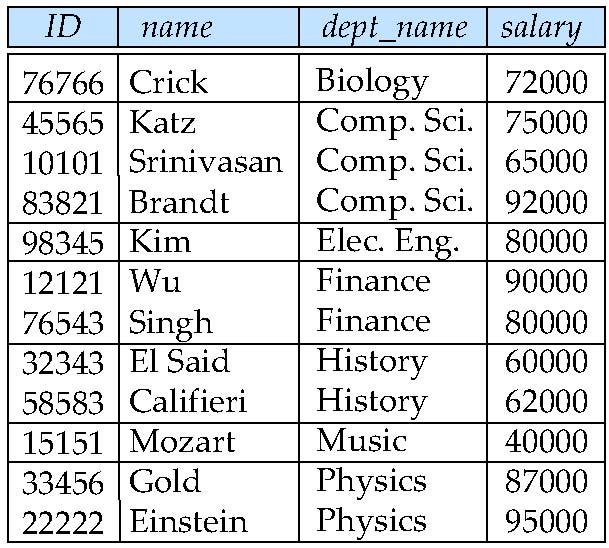 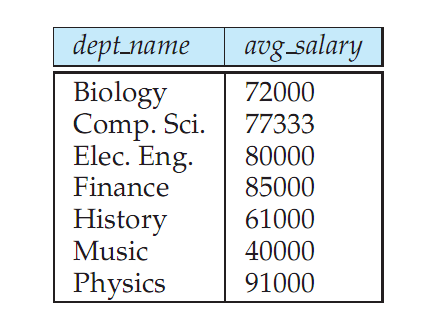 Aggregation (Cont.)
Attributes in select clause outside of aggregate functions must appear in group by list
/* erroneous query */select dept_name, ID, avg (salary)from instructorgroup by dept_name;
Aggregate Functions – Having Clause
Find the names and average salaries of all departments whose average salary is greater than 42000
select dept_name, avg (salary)
from instructor
group by dept_name
having avg (salary) > 42000;
Note:  predicates in the having clause are applied after the                  formation of groups whereas predicates in the where                  clause are applied before forming groups
Null Values and Aggregates
Total all salaries
		select sum (salary )	from instructor
Above statement ignores null amounts
Result is null if there is no non-null amount
All aggregate operations except count(*) ignore tuples with null values on the aggregated attributes
What if collection has only null values?
count returns 0
all other aggregates return null
Nested Subqueries
SQL provides a mechanism for the nesting of subqueries.
A subquery is a select-from-where expression that is nested within another query.
A common use of subqueries is to perform tests for set membership, set comparisons, and set cardinality.
Example Query
Find courses offered in Fall 2009 and in Spring 2010
select distinct course_id
from section
where semester = ’Fall’ and year= 2009 and            course_id in (select course_id
                                 from section
                                 where semester = ’Spring’ and year= 2010);
Find courses offered in Fall 2009 but not in Spring 2010
select distinct course_id
from section
where semester = ’Fall’ and year= 2009 and            course_id  not in (select course_id
                                 from section
                                 where semester = ’Spring’ and year= 2010);
Example Query
Find the total number of (distinct) studentswho have taken course sections taught by the instructor with ID 10101
select count (distinct ID)
from takes
where (course_id, sec_id, semester, year) in                                 (select course_id, sec_id, semester, year
                                 from teaches
                                 where teaches.ID= 10101);
Note: Above query can be written in a much simpler manner.  The                formulation above is simply to illustrate SQL features.
Set Comparison
Find names of instructors with salary greater than that of some (at least one) instructor in the Biology department.
select distinct T.name
from instructor as T, instructor as S
where T.salary > S.salary and S.dept_name = ’Biology’;
Same query using > some clause
select name
from instructor
where salary > some (select salary
                                     from instructor
                                     where dept_name = ’Biology’);
0
5
6
Definition of  Some Clause
F <comp> some r t r such that (F <comp> t )Where <comp> can be:      
) = true
(5 < some
(read:  5 < some tuple in the relation)
0
) = false
(5 < some
5
0
) = true
(5 = some
5
0
(5  some
) = true (since 0  5)
5
(= some)  in
However, ( some)  not in
Example Query
Find the names of all instructors whose salary is greater than the salary of all instructors in the Biology department.
select name
from instructor
where salary > all (select salary
                                from instructor
                                where dept_name = ’Biology’);
0
5
6
Definition of all Clause
F <comp> all r t r (F <comp> t)
(5 < all
) = false
6
(5 < all
10
) = true
4
) = false
5
(5 = all
4
) = true (since 5  4 and 5  6)
(5  all
6
( all)  not in
However, (= all)  in
Test for Empty Relations
The exists construct returns the value true if the argument subquery is nonempty.
exists  r  r  Ø
not exists r  r = Ø
Correlation Variables
Yet another way of specifying the query “Find all courses taught in both the Fall 2009 semester and in the Spring 2010 semester”
	   select course_id   from section as S   where semester = ’Fall’ and year= 2009 and                exists (select *                            from section as T                            where semester = ’Spring’ and year= 2010                                         and S.course_id= T.course_id);
Correlated subquery
Correlation name or correlation variable
Not Exists
Find all students who have taken all courses offered in the Biology department.
select distinct S.ID, S.name
from student as S
where not exists ( (select course_id
                                 from course
                                 where dept_name = ’Biology’)
                               except
                                 (select T.course_id
                                   from takes as T
                                   where S.ID = T.ID));
Note that X – Y = Ø      X Y
   Note: Cannot write this query using = all and its variants
Test for Absence of Duplicate Tuples
The unique construct tests whether a subquery has any duplicate tuples in its result.
(Evaluates to “true” on an empty set)
Find all courses that were offered at most once in 2009
    select T.course_idfrom course as Twhere unique (select R.course_id                         from section as R                         where T.course_id= R.course_id                                       and R.year = 2009);
Subqueries in the From Clause
SQL allows a subquery expression to be used in the from clause
Find the average instructors’ salaries of those departments where the average salary is greater than $42,000. 
    select dept_name, avg_salaryfrom (select dept_name, avg (salary) as avg_salary           from instructor           group by dept_name)where avg_salary > 42000;
Note that we do not need to use the having clause
Another way to write above query
    select dept_name, avg_salaryfrom (select dept_name, avg (salary)            from instructor           group by dept_name)            as dept_avg (dept_name,  avg_salary) where avg_salary > 42000;
Subqueries in the From Clause (Cont.)
And yet another way to write it: lateral clause
     select name, salary, avg_salaryfrom instructor I1,                 lateral (select avg(salary) as avg_salary                             from instructor I2                             where I2.dept_name= I1.dept_name);
Lateral clause permits later part of the from clause (after the lateral keyword) to access correlation variables from the earlier part.
Note: lateral is part of the SQL standard, but is not supported on many database systems; some databases such as SQL Server offer alternative syntax
With Clause
The with clause provides a way of defining a temporary view whose definition is available only to the query in which the with clause occurs. 
Find all departments with the maximum budget      with max_budget (value) as          (select max(budget)           from department)     select budget     from department, max_budget     where department.budget = max_budget.value;
Complex Queries using With Clause
With clause is very useful for writing complex queries
Supported by most database systems, with minor syntax variations
Find all departments where the total salary is greater than the average of the total salary at all departments
with dept _total (dept_name, value) as
        (select dept_name, sum(salary)
         from instructor
         group by dept_name),
dept_total_avg(value) as
       (select avg(value)
       from dept_total)
select dept_name
from dept_total, dept_total_avg
where dept_total.value >= dept_total_avg.value;
Scalar Subquery
Scalar subquery is one which is used where a single value is expected
E.g.   select dept_name,              (select count(*)                  from instructor                 where department.dept_name = instructor.dept_name)             as num_instructors         from department;

E.g.  select name        from instructor        where  salary * 10 >              (select budget  from department                 where department.dept_name = instructor.dept_name)        
Runtime error if subquery returns more than one result tuple
Modification of the Database
Deletion of tuples from a given relation
Insertion of new tuples into a given relation
Updating values in some tuples in a given relation
Modification of the Database – Deletion
Delete all instructors
		delete from instructor 

Delete all instructors from the Finance department                     delete from instructor                     where dept_name= ’Finance’;
Delete all tuples in the instructor relation for those instructors associated with a department located in the Watson building.
		delete from instructor                     where dept_name in (select dept_name                                                        from department                                                        where building = ’Watson’);
Deletion (Cont.)
Delete all instructors whose salary is less than the average salary of instructors
delete from instructor
where salary< (select avg (salary) from instructor);
Problem:  as we delete tuples from deposit, the average salary changes
Solution used in SQL:
       1.   First, compute avg salary and find all tuples to delete
       2.   Next, delete all tuples found above (without recomputing avg or          retesting the tuples)
Modification of the Database – Insertion
Add a new tuple to course
	      insert into course             values (’CS-437’, ’Database Systems’, ’Comp. Sci.’, 4);

or equivalently      insert into course (course_id, title, dept_name, credits)             values (’CS-437’, ’Database Systems’, ’Comp. Sci.’, 4);

Add a new tuple to student with tot_creds set to null
	      insert into student             values (’3003’, ’Green’, ’Finance’, null);
Insertion (Cont.)
Add all instructors to the student relation with tot_creds set to 0
	    insert into student	select ID, name, dept_name, 0         from   instructor
The select from where statement is evaluated fully before any of its results are inserted into the relation (otherwise queries like	insert into table1 select * from table1would cause problems, if table1 did not have any primary key defined.
Modification of the Database – Updates
Increase salaries of instructors whose salary is over $100,000 by 3%, and all others receive a 5% raise
Write two update statements:
	           update instructor               set salary = salary * 1.03               where salary > 100000;           update instructor                set salary = salary * 1.05                where salary <= 100000;
The order is important
Can be done better using the case statement (next slide)